KRIZOVÁ INTERVENCE2.část
VĚRA LINHARTOVÁ
smutek a pláč
strach a úzkost –  někdy doprovází mlčení
panická úzkost
hněv a vztek, někdy doprovází agrese

lidé v zátěžových situacích prožívají silné emoce – naše role umět adekvátně reagovat, přijmout je a unést, podpořit , nebát se pojmenovat, dát jim prostor a pomoci ventilovat
ventilace emocí snižuje napětí, uvolňuje a dává prostor řešení
emoce na počátku, ale i v průběhu, možné opakovaní
průběh emocí – křivka (nákres)
EMOCE V KI
Pláč umožňuje vyjádřit psy i fyz bolest, zármutek i štěstí – odplavení napětí
Pláč nestopujeme – přijímáme, vyjadřujeme podporu – odplavení, ventilaci ( Tady můžete plakat…)
KI 
Reagovat na pláč- vidím, slyším, že pláčete, jsem tady s Vámi
Dát prostor a svolení pro pláč – můžete plakat, někdy to tak je, že se musíme plakat, máme čas vyplačte se
Zpočátku dávat uzavřené otázky, k se těžko mluví
Pláč přijmout a podpořit
Zrcadlit
Přizpůsobit tempo a hlas K
Reflektovat, jak se pláč mění – vidím, že jste se rozplakala ještě víc
Nechat K mluvit, pokud už se trochu zklidnil
Ptát se, co se stalo – Co vás rozplakalo?
Pláč je možno nabízet jako ventil napětí
Nabídnout kapesník, vodu, kontakt tělesný
Patologický pláč, účelový pláč – vést k racionalitě
SMUTEK A PLÁČ
řada důvodů – na počátku jiný význam než v průběhu – stud, tajemství, jak začít, potlačovaný pláč, silné emoce, nebezpečí – okolí i pracovník, testování, osamělost 
KI 
Čtení neverbálních signálů, popis a doptávání – vidím/slyším, že těžce dýcháte, jiné lidi okolo vás…
Zrcadlení, technika ozvěny – zopakování, co slyšíme
Dát prostor a čas – můžeme mlčet, někdy může být těžké začít
Podpora, pobídka k hovoru
Přizpůsobit tempo a hlas k – vlastní vnímání času
Oddělení k tempa od našeho – nenechat se strhnout
Uvědomění, že se k může v mlčení cítit dobře a bezpečně
Uzavřené otázky – stalo se dnes něco? Týká se to ještě někoho?
Orientace v situaci – jste zraněná
U TKI žádost o signál a vysvětlení, pokud pracovník nic neslyší – zkuste zakašlat, ať vím, že se slyšíme
Od uzavřených otázek k otevřeným
Ohraničit čas a informovat o čase – už jsme spolu 15 minut, máme na sebe ještě pár minut, poté budu muset zavěsit/ukončit konzultaci, můžeme se domluvit na jindy až se budete cítit
STRACH A MLČENÍ
Příznaky – bušení srdce, bolest na hrudi, pocit dušení, závrať, pocity neskutečna, strach z umírání, s. Ze ztráty kontroly, s. Ze zešílení, vyhýbavé chování, snaha utéct ze situace, s. Z další ataky – trvá několik minut i déle
KI
Trojúhelník (emoce, myšlení, aktivita) – zúžení pouze k jednomu vrcholu 
“vbourat se“ ke K – pevný silný hlas 
Jít kus cesty s k a pak zásah - „jsem tu s vámi, už bude dobře slyšíte mě?“
Direktivní vedení – teď budu mluvit já, poslouchejte mě
Zjistit aktuální stav (kdo, kde, jak, co ses stalo), eliminace ohrožení života a zdraví
Přístup z boku ( viditelnost), krátké hlasité povely
Usadit i sebe, nejlépe opřít – společně zklidnit dýchání 
Tělo – držet, oční kontakt
Po zklidnění prostor pro emoce – často do pláče
ÚZKOST A PANIKA V KI
signály
psychomotorické – neklid, pohyb, nervozita, zvýšená gestikulace, přešlapávání, podupávání x stažené tělo, strnulost
mimika – stažená tvář, vyhýbaní se očnímu kontaktu, sklený výraz
řeč – zvýšená hlasitost, tempo, výhružky, nadávky
pohyb v prostoru – nerespektování osobní zóny, odmítá se posadit
celkový vzhled – celková zanedbanost, nebezpečný předmět
Základní přístupy
Dynamický – energie agrese, zrcadlení, hlasitý pevný hlas, jasné hranice, direktivní přístup, postupné zklidňování – méně funguje i K, kde je narušen kontakt s realitou – intoxikace, psychotické projevy
Zklidňující – pevný, klidný hlas, vyrovnanost, pomalejší tempo než K, ustát provokaci, dát prostor pro ventilaci, vyjednávání, diskuze
KI
 dát prostor pro verbalizaci agrese, vymluvení
Respekt k o osobnímu prostoru K, udržovat bezpečnou vzdálenost pro sebe
Snaha posadit, při odmítnutí kopírování chování (stát – zůstat stát)
Zdvořilý, profesionální a pevný přístup, vyjádřit pochopení x udržení neutrality, ! K vycítí strach a svou převahu
Po ventilaci více strukturovat rozhovor – ptáme se na zakázku, vymezit možnosti konzultace
Nezlehčovat situaci, nelhat a neslibovat, jednoznačně a srozumitelně
Používat jméno a udržovat oční kontakt
Na hrubost a vulgarity odpovídat rázně a pevně
Redukce dalších rušivých faktorů
V případě extrémně emotivního projevu přerušit konzultaci a domluvit jiný termín – direktivní ukončení
Požádat o spolupráci, upozornit na důsledky chování
Ohrožuje-li bezprostředně sebe či okolí – předně vlastní bezpečí a dalších K, pomoc kolegů a dalších osob – PČR, RZ
VZTEK, HNĚV A AGRESE
Relaxace - práce s dechem, práce s pozorností
Řízené dýchání
Dechová cvičení
Řízení relaxace
Kotvení
5P – body scan
Mindfulness - pozorovatel

Aplikace Nepanikař –dýchání, odvedení pozornosti
http://nepanikar.eu/relaxacni-cviceni/
Jacobsonova progresivní svalová relaxace - https://www.youtube.com/watch?v=493mYfovYw0
https://nevypustdusi.cz/infografika/?_gallery=gg-1-115
Naše vždy na prvním místě
zásady 
prostor pracoviště a konzultovny
týmová spolupráce – př. v IC prvokontakt ve dvou
metodika bezpečnosti práce
spolupráce a kontakty – PČR , ochranka 
realistický odhad událostí – naše limity
pohled psychiatra – dle závažnosti či diagnózy, možnost nedobrovolné hospitalizace
ukončení hovoru TKI, KI
shrnutí, rekapitulace, shrnutí kroků
připomenutí času
reflexe točení v kruhu
psychohygiena
limit – jedno téma, do 10 min – informované zavěšení, ukončení
BEZPEČNOSTV KI
Spouštěče krize – př. ….
Životní cyklus a krizové momenty – dobré se vzdělat ve vývojové psy a vývoji rodiny
Rozlišení akutní x chronické  -  jiné služby př. MRP
KI
Práce s emocemi
Co bylo spouštěčem volání, jak dlouho krize trvá
Nedělat unáhlená rozhodnutí, proces, který potřebuje čas – dopřát k
Spolehnout se na to ,co funguje a nespravovat, co není rozbité
Minimalizace škod, ochrana nezletilých dětí
Hledání více cest a promýšlet jejich důsledky- horizont měsíců
Hledání kompromisů – komu to prospěje
Práce s hranicemi a časováním /co  a jak dlouho může vydržet, zvládnout?)
Škála scénářů – ideál – katastrofa
Jasně vymezená pravidla fungování i s postupy při překročení pravidel
Řešení na zkoušku s jasnými postupy (rozstěhování – hodnocení)
Co nejvíce omezit vliv rolí rodičů a partnerů
PARTNERSTVÍ, MANŽELSTVÍ
Akutní témata, ale opakované situace
Hledají porozumění, přijetí – ověření – postupuji dobře, jsem dobrý rodič
Cílem orientace, připomenutí rodičovské role, hranic a vazeb v rodině – pozor na vývojové hledisko, životní etapa i rodina jako celek – rodič x dítě

KI
Práce s emocemi
Co bylo spouštěčem volání, jak dlouho krize trvá
Nedělat unáhlená rozhodnutí, proces, který potřebuje čas – dopřát k
Spolehnout se na to ,co funguje a nespravovat, co není rozbité
Minimalizace škod, ochrana nezletilých dětí
Hledání více cest a promýšlet jejich důsledky- horizont měsíců
Hledání kompromisů – komu to prospěje
Práce s hranicemi a časováním /co  a jak dlouho může vydržet, zvládnout?)
Škála scénářů – ideál – katastrofa
RODIČOVSKÁ TÉMATIKA
Potřeby
Vyslechnutí, sdílení, péče, účast na životě, nezávislost, seberealizace, empatie a symetrický vztah
Vývojové krize – co mohou senioři prožívat ?
KI
Mluvit pomalu a nahlas, opakovat závěry, praktické kroky
Empatie, symetrický vztah
Ventilace, sdílení
Zklidnění, příjemný čas
Aktivace podpůrného systému
Netlačit na rychlá řešení – rozlišit potřebu řešení a sdílení
Neinvalidizovat – odkázání na druhé, ústavní péče
SENIOŘI
Důvody…

KI
Ocenit, že chce danou situaci probrat
Vyslechnout bez přerušování
Aktivní naslouchání
Otázky pro doplnění, tím vyjadřovat zájem a pochopení
Parafráze závažných skutečností a tím si je ujasňovat
Společně na základě doplňujících otázek přimět dítě k náhledu na nové možnosti řešení
Stanovení si cílů a možností vyřešení
Potvrdit cíle vzájemnou dohodou
Termín další konzultace
Povzbudit, ocenit a motivovat
DĚTI A DOSPÍVAJÍCÍ
DĚTI A DOSPÍVAJÍCÍ
Obecné zásady
Adekvátně věku a zralosti dítěte – v úvodu odlehčující otázky
Přizpůsobit neverbál – dotek, ale pozor
Bezpečí – hračka
Otevřenost
Bezpečná direktivita
Vracet  teď a tady
Věřit
Zjednodušit
Oceňovat
Normalizovat
Fantazie (tři přání, pohádky)
Neutralita
Hledat dospělého spojence, v akutních případech převzít zodpovědnost
Ověřovat porozumění
Na co pozor
Nezlehčovat (adolescenti)
Pitvoření
Falešné sliby, chlácholení
Moralizování
V situaci, kdy dítě neví, ptát se co by samo chtělo
Dlouhý monolog
Sexuální zneužívání
Domácí násilí
Týrání, zanedbávání

KI - práce s akutním traumatem obecně
Ventilace emocí, ventilace průběhu
Odlišit akutní a odložitelné
Práce s pocity viny, studu – podpora a oceňování
Odborná pomoc- lékař – zranění, gynekologie, PČR
Edukace ohledně možného rozvoje PSST
Odkaz na organizace BKB, IC, psych. Ambulance
Dohoda dalších kroků 
Oznamovací povinnost

+  u KI traumat z minulosti
Proč teď?
Vztah k pachateli
Psychoterapie
Naděje a odvaha
TRAUMA, OBĚŤ TRESTNÝCH ČINŮ(DOMÁCÍ NÁSILÍ, SY CAN …)
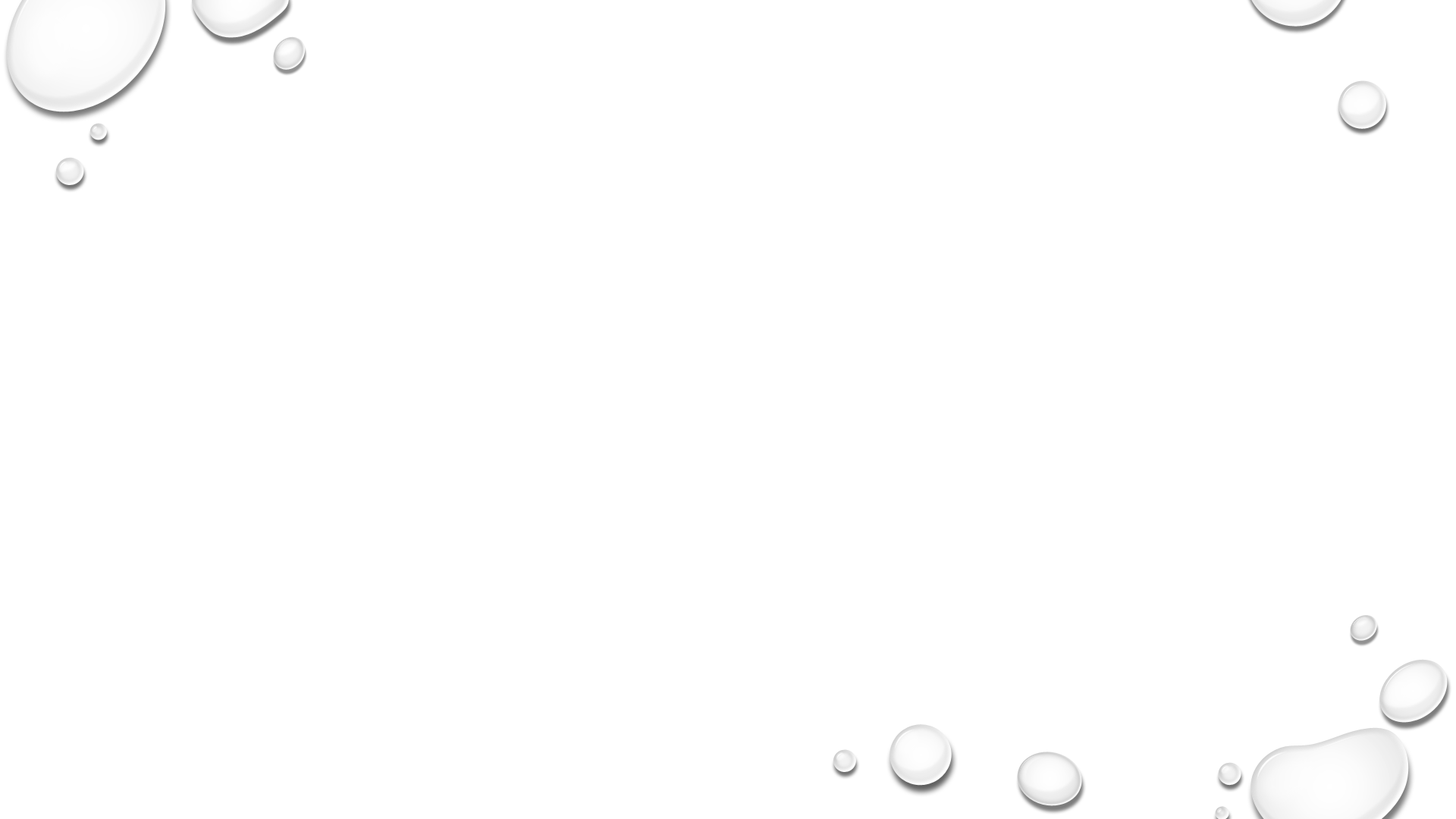 Práce s ukázkou rozhovoru – Linka bezpečí – rozvod
a) (being) Co slyšíme? Co pozoruji/vnímám? 
b) (doing) co by to chtělo? Co bych dělal?

- do trojic a jedna čtvěřice- 3 min poslech + 5 minut rozbor – každý si poslechěte společně sdílejte:
Odpovězte si na otázky:
Co se mnou děje? (emoce)
Co bylo použito – jaké techniky vedení, jaké principy KI?
Co bych dělal/a já? 
https://www.youtube.com/watch?v=xxmnwVExoGE
[Speaker Notes: 15 min]
Prostá sexuální tematika – pohlavní nemoci, antikoncepce, interrupce
poradenství, ocenění, emoce, doporučení odborníka
Poruchy sexuální preference – hledání hranic normality
testování ochoty pracovat s tímto tématem, vyjasnění zakázky, ventilace, upozornění na trestnost,    
náhradní řešení ke snížení napětí, sexuologická péče
SEXUOLOGICKÁ PROBLEMATIKA V KI
Poruchy pohlavní identity – vyjasňování (dospívání, adolescence)
ventilace, orientace ve vnitřním zmatku, odborná péče
Sexuální dysfunkce – hledání příčin nefunkčnosti sexuál. života
ventilace, zklidnění, širší orientace, odborná péče, mapování spokojenosti ve vztahu, sebeakceptaci
Telefonické hovory za účelem sexuál. uspokojení
volání jako podnět k onanii – zneužití. vést ke konci
ZÁVISLOSTI V KI
doporučuji knihu d. vodáčkové
MI – Motivační rozhovory
Apod.
speciální kurzy
agrese, intoxikace
v době klidu – odkaz spíše dlouhodobá péče
Experimenty
např. u dospívajících
Delirium 
KI ventilace, kotvení v realitě – otázky na zjištění orientace v realitě, mapování podpůrné sítě, akutní RZ, riziko agresivního chování
Demence
kotvení v realitě, jednoduché otázky a pokyny, nasměrování, písemné instrukce, kontakty sociální péče a lékař
PSYCHOPATOLOGIE, RESP. DUŠEVNÍ ONEMOCNĚNÍ
Psychotická onemocnění – nevyvracíme bludy, mapování, ventilace, kotvení v realitě, klidný hlas, pomalé tempo, jednoduché otázky, akutní – provázení připomínání reálného času
Poruchy nálad
Manická – ventilace, struktura, volají příbuzní – podpora, odborná péče
Depresivní – jednoduché otázky, přizpůsobit tempo, malé kroky, další postup, písemné instrukce, odborná péče, ventilace, pláč
Neurotické poruchy – úzkostné poruchy,fobie, somatizace
Pochopení, pozornost, naslouchat + zklidnění, direktivní vedení, práce s tělem, odborná péče
Poruchy příjmu potravy
KI
nespěchat
jednoduché otázky
přizpůsobení tempu
malé kroky, krok po kroku
dohodnutí dalšího postupu
písemné instrukce
trpělivost
odborná péče
energie, aktivní tón, nenechat se vtáhnout
suicidum – zásady práce 
       ANO – pečlivě naslouchat, plně se emočně angažovat, dát prostor a vydržet emoce, pojmenovat      
                    TO=sebevražda, ptát se na konkrétní čas, místo, provedení
NE – moralizace,bagatelizace, podceňování, apel na víru, logiku a morálku, „musíme to překonat”
otázky zjišťování sebevražedných myšlenek
o co se opřu u sebe jako pracovník
Navázat na sebe
Volání o pomoc – „něco ve vás nechce umřít, proto spolu mluvíme“
Antisebevražedný kontrakt – smlouvání o slibu
Volání IZS
PRÁCE S DEPRESIVNÍM K A SUICIDIÁLNÍM K
KI
nespěchat
jednoduché otázky
přizpůsobení tempu
malé kroky, krok po kroku
dohodnutí dalšího postupu
písemné instrukce
trpělivost
odborná péče
energie, aktivní tón, nenechat se vtáhnout
suicidum – zásady práce 
       ANO – pečlivě naslouchat, plně se emočně angažovat, dát prostor a vydržet emoce, pojmenovat      
                    TO=sebevražda, ptát se na konkrétní čas, místo, provedení
NE – moralizace,bagatelizace, podceňování, apel na víru, logiku a morálku, „musíme to překonat”
otázky zjišťování sebevražedných myšlenek
o co se opřu u sebe jako pracovník
Navázat na sebe
Volání o pomoc – „něco ve vás nechce umřít, proto spolu mluvíme“
Antisebevražedný kontrakt – smlouvání o slibu
Volání IZS
PRÁCE SE SUICIDIÁLNÍM K
Zajímávé odkazy – duševní zdraví a nemoc
Nevypusť duši
https://nevypustdusi.cz/infografika/?_gallery=gg-1-137
https://www.youtube.com/watch?v=Iv5kA2fuTuo

Život za zdí
https://www.youtube.com/channel/UCkb-vPgxhho33rFVRgdq9SA

Podcast Diagnóza F – Radio Wave
Práce ve skupině – rodinné, sebezkušenost
Rozdělení do skupin
Klient, interventi, pozorovatelé
10 minut + 7 minut  reflexe, čas hlídá jeden pozorovatel
Klient – můj reálný “problém malého dosahu ve spojení s rodinou“ z posledních pár měsíců např. jak dáváme soužití doma při  lockdownu, při zastavení  a  poradě interventa s pozorovateli zkusit neposlouchat/ zůstat u sebe, při reflexi sdílet  co dělal intervent, co to se mnou dělalo –emoce, 
Intervent – co dělám, jak podporuji, co se se mnou děje –emoce, možnost zastavit si – požádat o pomoc, možnost dopředu poprosit o pomoc konkrétního člověka
Pozorovatel – v průběhu být připraven pomoci, při reflexi, co se dělo, co fungovalo, mluvit nepřímo (ne ty jsi dělal), formulovat intervent dělal …. s klientem to dělalo, držet se já- výroků – když intervent dělal toto se mnou to dělalo…
[Speaker Notes: 17 min]
Sociálně-právní problematika
Občanský zákoník – soukromé a rodinné právo - rozvod, vyživovací povinnost, omezení svéprávnosti, určení rodičovství
Sociálně právní ochrana dětí – OSPOD, předběžné opatření 
Sociální zabezpečení – státní sociální podpora a podpora v nezaměstnanosti, pomoc v hmotné nouzi, příspěvek na péči, důchod, vdovský a sirotčí důchod
Sociální služby – zákon o sociálních službách – návaznost služeb, poradenství
Specializované poradenství – právo, „dávky“, ochrana práv
Psychohygiena a práce se sebou
prevence vyhoření – zdroje a sycení
možnosti sebereflexe
 supervize, intervize – pravidelná setkání – tým, individuálně
práce se sebou, práce na sobě – sebezkušenost, kurzy
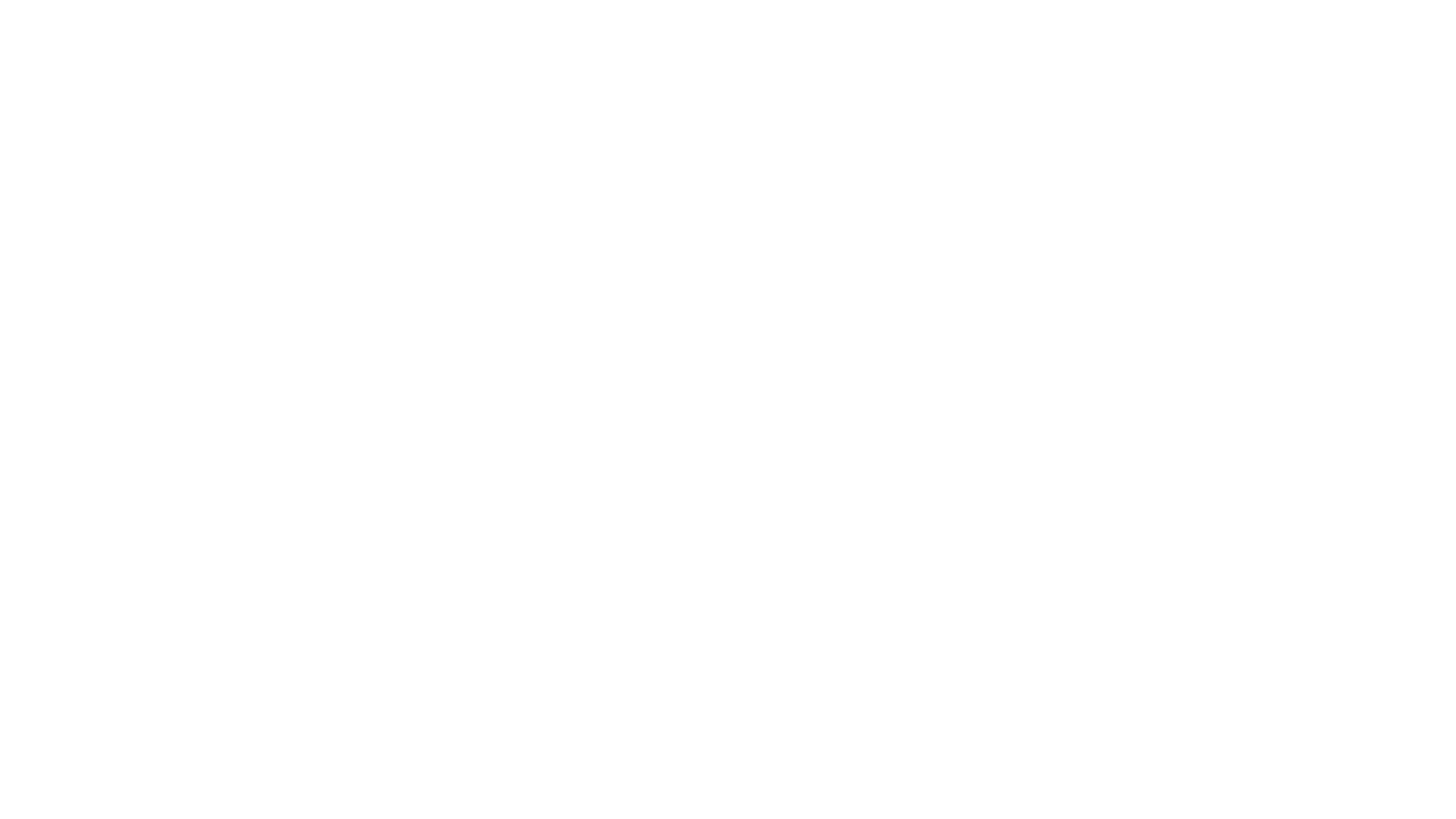 Individuální práce - Co mě sytí?
Papír – rozdělit na 4 části
1. co mě štve na mojí práci, studiu, životě ( 3 min)
2. co mě těší, sytí (3 min)
3. co jsme dělal/a během posledního týdne, abych si odpočinul/a, dobila baterky (3 min)
4. co udělám do týdne (3min)
ZDROJE
Vodáčková, Daniela. Krizová intervence. 3. Vyd. Praha: Portál, 2012
Brož, Filip a Daniela Vodáčková. Krizová intervence v kazuistikách. Vydání první. Praha: Portál, 2015.
Baštecká, Bohumila. Psychosociální krizová spolupráce. Vyd. 1. Praha: Grada, 2013. 
Kopřiva, Karel. Lidský vztah jako součást profese : psychoterapeutické kapitoly pro sociální, pedagogické a zdravotnické profese. 4. Vyd. Praha: Portál, 2000